工程管理
工程建设管理
开题报告PPT模板
QINGHAI-TIBET RAILWAY GOLMUDON
汇报人：xiazaii
汇报部门：某部门
目录
CONTENTS
立论背景
01
BACKGROUND OF ARGUMENT
研究方法
02
RESEARCH METHOD
关键技术
03
KEY TECHNOLOGY
论文总结
04
SUMMARY OF PAPERS
PART 01
添加标题内容
PLEASE ENTER YOUR DETAILED TEXT HERE, THE CONTENT SHOULD BE CONCISE AND CLEAR, CONCISE AND CONCISE DO NOT NEED TOO MUCH TEXT MODIFICATION AND EXPRESSION。
工程管理
添加标题内容
PLEASE ENTER YOUR DETAILED TEXT HERE
输入文本
请在此处添加详细描述文本，在这里输入文本，更改文字文本。请在此处添加详细描述文本，在这里输入文本，更改文字文本。请在此处添加详细描述文本，在这里输入文本，更改文字文本。
请在此处添加详细描述文本，在这里输入文本，更改文字文本。请在此处添加详细描述文本。
工程管理
添加标题内容
PLEASE ENTER YOUR DETAILED TEXT HERE
标题文字添加
标题文字添加
请在此处添加详细描述文本，在这里输入文本，更改文字文本。请在此处添加详细描述文本。
请在此处添加详细描述文本，在这里输入文本，更改文字文本。请在此处添加详细描述文本。
标题文字添加
标题文字添加
请在此处添加详细描述文本，在这里输入文本，更改文字文本。请在此处添加详细描述文本。
请在此处添加详细描述文本，在这里输入文本，更改文字文本。请在此处添加详细描述文本。
工程管理
添加标题内容
PLEASE ENTER YOUR DETAILED TEXT HERE
单击此处输入标题
请输入正文文本内容，根据内容复制粘贴到这里，最好符合模板主题
单击此处输入标题
请输入正文文本内容，根据内容复制粘贴到这里，最好符合模板主题
单击此处输入标题
请输入正文文本内容，根据内容复制粘贴到这里，最好符合模板主题
PART 02
添加标题内容
PLEASE ENTER YOUR DETAILED TEXT HERE, THE CONTENT SHOULD BE CONCISE AND CLEAR, CONCISE AND CONCISE DO NOT NEED TOO MUCH TEXT MODIFICATION AND EXPRESSION。
工程管理
添加标题内容
PLEASE ENTER YOUR DETAILED TEXT HERE
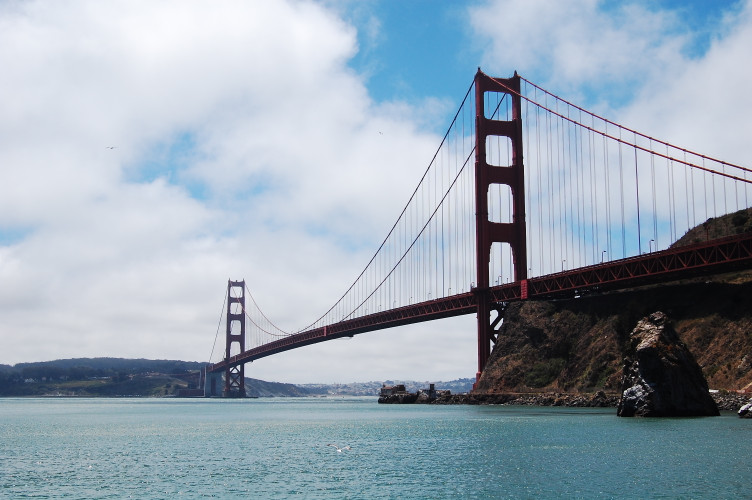 标题文本
标题文本
请替换文字内容，修改文字内容，也可以直接复制
请替换文字内容，修改文字内容，也可以直接复制
45%
请替换文字内容，修改文字内容，也可以直接复制你的内容到此请替换文字内容，修改文字内容
请替换文字内容，修改文字内容，也可以直接复制你的内容到此请替换文字内容，修改文字内容
85%
工程管理
添加标题内容
PLEASE ENTER YOUR DETAILED TEXT HERE
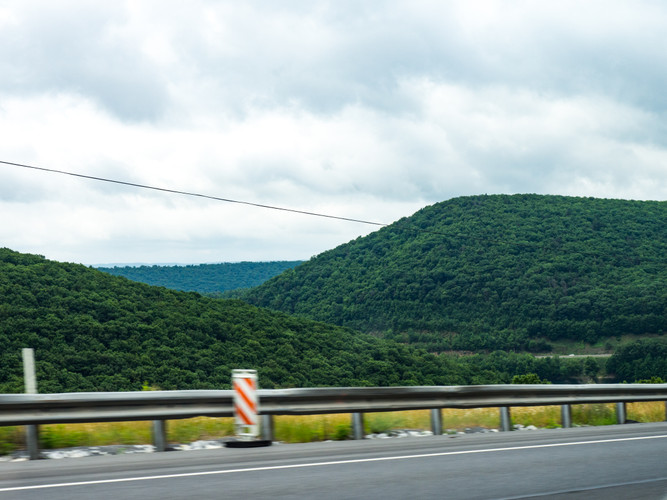 在此输入您的标题内容
请替换文字内容，修改文字内容容
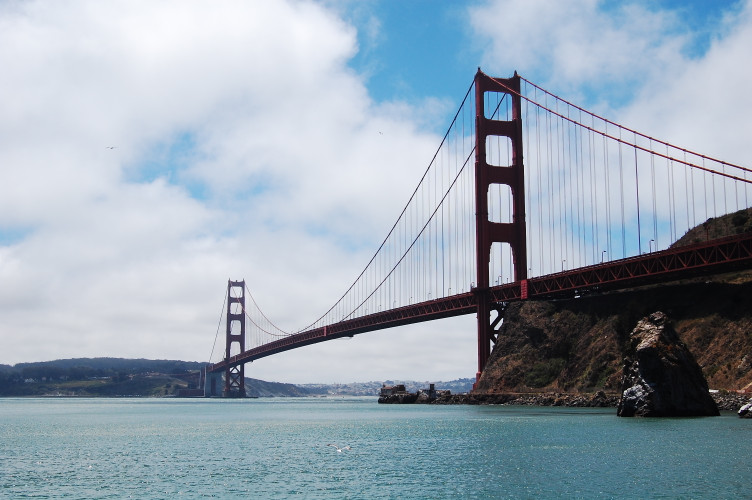 在此输入文本内容在此输入
请替换文字内容，修改文字内容，也可以直接复制你的内容到此请替换文字内容，修改文字内容
请替换文字内容，修改文字内容，也可以直接复制你的内容到此请替换文字内容，修改文字内容
PART 03
添加标题内容
PLEASE ENTER YOUR DETAILED TEXT HERE, THE CONTENT SHOULD BE CONCISE AND CLEAR, CONCISE AND CONCISE DO NOT NEED TOO MUCH TEXT MODIFICATION AND EXPRESSION。
工程管理
添加标题内容
PLEASE ENTER YOUR DETAILED TEXT HERE
请在此处添加详细描述文本，在这里输入文本，更改文字文本。请在此处添加详细描述文本。
请在此处添加详细描述文本，在这里输入文本，更改文字文本。请在此处添加详细描述文本。
请在此处添加详细描述文本，在这里输入文本，更改文字文本。请在此处添加详细描述文本。
标题文字添加
标题文字添加
标题文字添加
工程管理
添加标题内容
PLEASE ENTER YOUR DETAILED TEXT HERE
标题文字添加
标题文字添加
标题文字添加
用户可以在投影仪或者计算机上进行演示也可以将演示文稿打印出来制作成胶片以便应用到更广泛的领域中
用户可以在投影仪或者计算机上进行演示也可以将演示文稿打印出来制作成胶片以便应用到更广泛的领域中
用户可以在投影仪或者计算机上进行演示也可以将演示文稿打印出来制作成胶片以便应用到更广泛的领域中
PART 04
添加标题内容
PLEASE ENTER YOUR DETAILED TEXT HERE, THE CONTENT SHOULD BE CONCISE AND CLEAR, CONCISE AND CONCISE DO NOT NEED TOO MUCH TEXT MODIFICATION AND EXPRESSION。
工程管理
添加标题内容
PLEASE ENTER YOUR DETAILED TEXT HERE
请在此处添加详细描述文本，在这里输入文本，更改文字文本。请在此处添加详细描述文本。
关键词
关键词
关键词
请在此处添加详细描述文本，在这里输入文本，更改文字文本。请在此处添加详细描述文本。
请在此处添加详细描述文本，在这里输入文本，更改文字文本。请在此处添加详细描述文本。
请在此处添加详细描述文本，在这里输入文本，更改文字文本。请在此处添加详细描述文本。
工程管理
添加标题内容
PLEASE ENTER YOUR DETAILED TEXT HERE
输入你的内容
标题文字添加
标题文字添加
输入你的内容
输入你的内容
输入你的内容
请替换文字内容，修改文字内容，也可以直接复制你的内容到此请替换文字内容，修改文字内容
请替换文字内容，修改文字内容，也可以直接复制你的内容到此请替换文字内容，修改文字内容
请替换文字内容，修改文字内容，也可以直接复制你的内容到此请替换文字内容，修改文字内容
请替换文字内容，修改文字内容，也可以直接复制你的内容到此请替换文字内容，修改文字内容
请替换文字内容，修改文字内容，也可以直接复制你的内容到此请替换文字内容，修改文字内容
请替换文字内容，修改文字内容，也可以直接复制你的内容到此请替换文字内容，修改文字内容
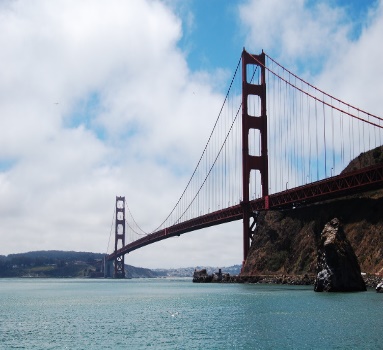 工程管理
工程建设管理
感谢各位的聆听
QINGHAI-TIBET RAILWAY GOLMUDON
汇报人：xiazaii
汇报部门：某部门